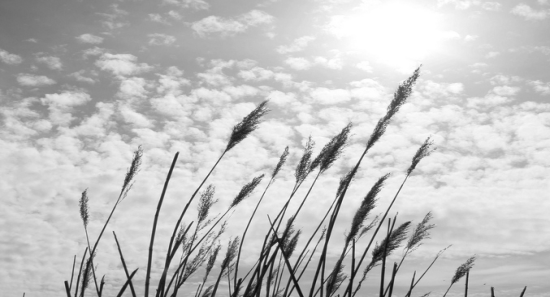 Contracts & Finance
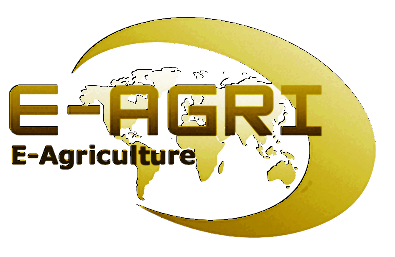 [Speaker Notes: Contracts & Finance]
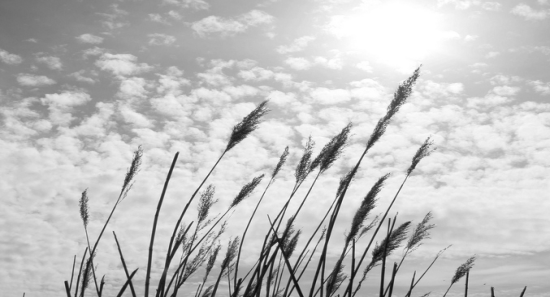 Contracts
A) Grant Agreement  / between EC and VITO / relevant for all partners

B) Consortium Agreement / between partners / relevant for EC

C) Subcontracts  /	when foreseen in the proposal/GA
			Framework contracts
			Subcontracting costs are direct costs (Form C)
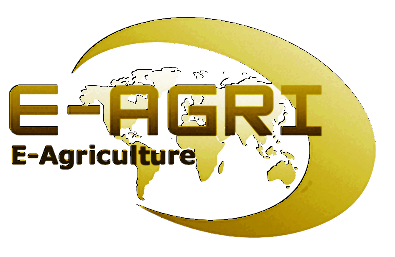 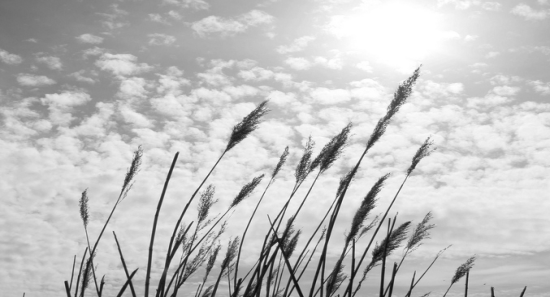 Cost Models
In FP7 only FC model
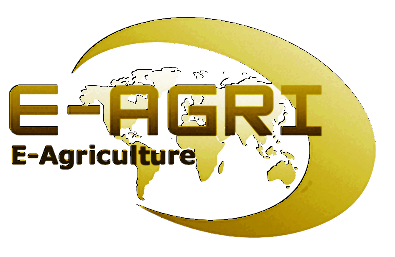 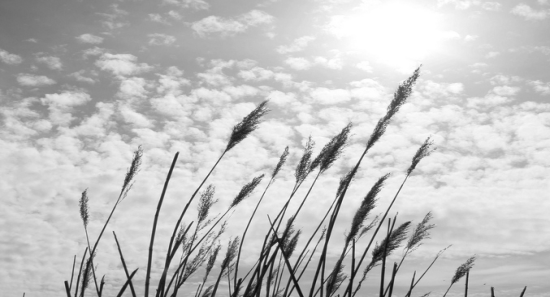 Cost Models
Direct Costs

Personnel Costs
Employees
In-house consultants
Third parties (art II.14.2 of the ECGA)
Travel
Durable equipment
Consumables
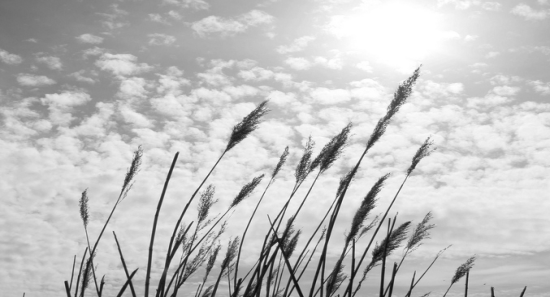 Cost Models
Indirect Costs

Actual Overhead
Simplified Method
Flat rate of 20% of direct eligible costs, minus subco and costs of resources from 3rd parties
Flat rate of 60% (fur funding schemes with RTD)
For CSA* schemes : max 7% of direct eligible costs
* Coordination and support Action
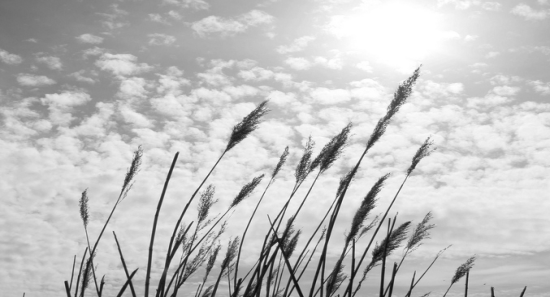 Cost Models
Eligible Costs

Actual, except when not (yet) available (e.g. real personnel cost)
Incurred during the project, except costs for final reporting + certificates, depreciation,…
Incurred by the beneficiary
In accordance with the beneficiary’s usual accounting and management principles (identifiable and verifiable!)
Recorded in the accounts of the beneficiary (or third parties)
Used for the sole purpose of achieving the objectives of the project
Airport taxes
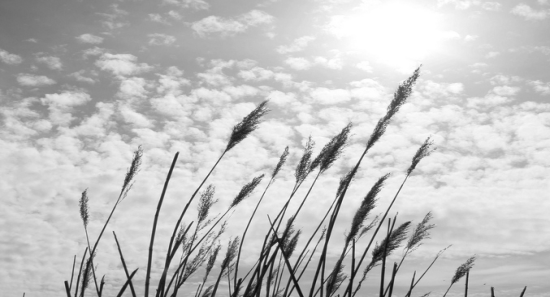 Cost Models
NON-eligible costs

Identifiable taxes (eg VAT)
Exchange losses
Costs incurred BEFORE the official start of the meetng
Intrest owed
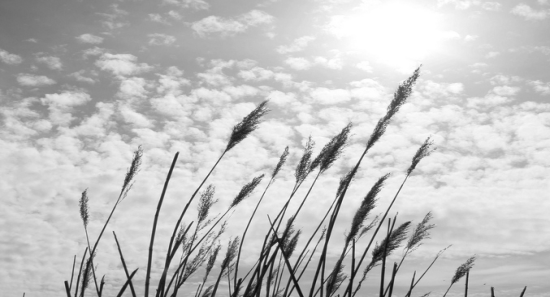 Funding Rates FP7
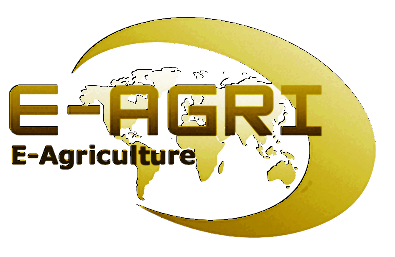 * higher rates for non-profit public bodies, 
secondary and higher education establishments, research organisations and SME’s
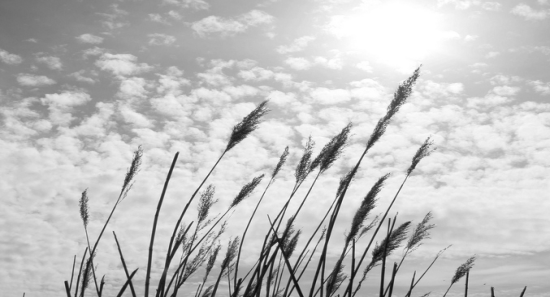 Reporting and Financing
Pre-financing

Upon signature of the GA by Coordinator
To the coordinator, to be distributed Upon signature of the GA by most partners
Typically between 60-80% of total  budget (160% of 1 reporting period)
5% of EC total contribution goes to the Guarantee Fund the moment the pre-financing is paid
EC will keep a minimum of 10% of the total contribution till the final payment
The prefinancing will remain the property of the EU until the final payment
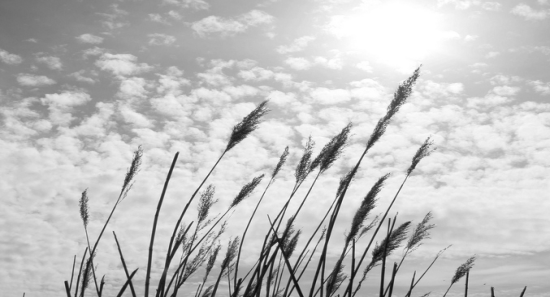 Reporting and Financing
Certificates

Certificates on the Financial Statements (CFS)
External audit-report by qualified auditor
Only when treshold of 375.000,-€ has been reached (umulative over the periods! After submitting a CFS, the count starts again at 0)
Certificate on the methodology
Certificate on average personnel costs
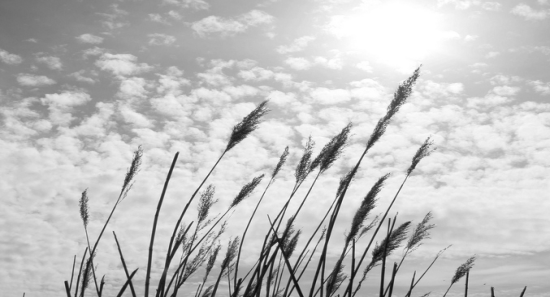 Reporting and Financing
FORM C in FORCE (NEF)

Select the period
Separate Forms for adjustments previous periods
Submit to Coordinator
Coordinator submits to EC
EC removes DRAFT and sends mail to coordinator
Coordinator informs partners, FormC can be printed, signed and send to coordinator
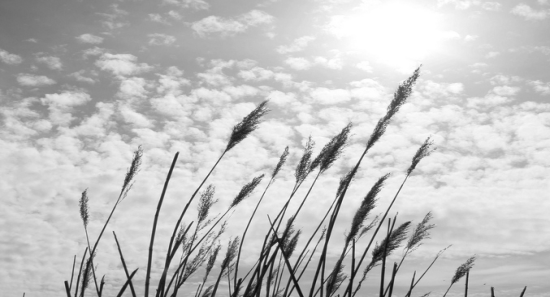 Reporting and Financing
Conversion rates

Rates from the date of the actual costs incurred OR
Rate applied on the first day of the month following the end of the reporting period


http://www.ecb.int/stats/eurofxref
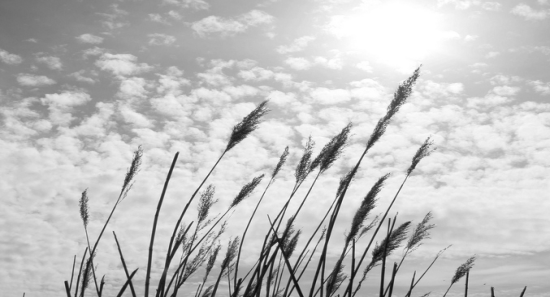 Contact
Ria De Breucker
Coordinator Project Office TAP
+ 32 14 33 68 35
Ria.debreucker@vito.be


Link to FORCE (NEF)
http://ec.europa.eu/research/participants/portal/appmanager/participants/portal